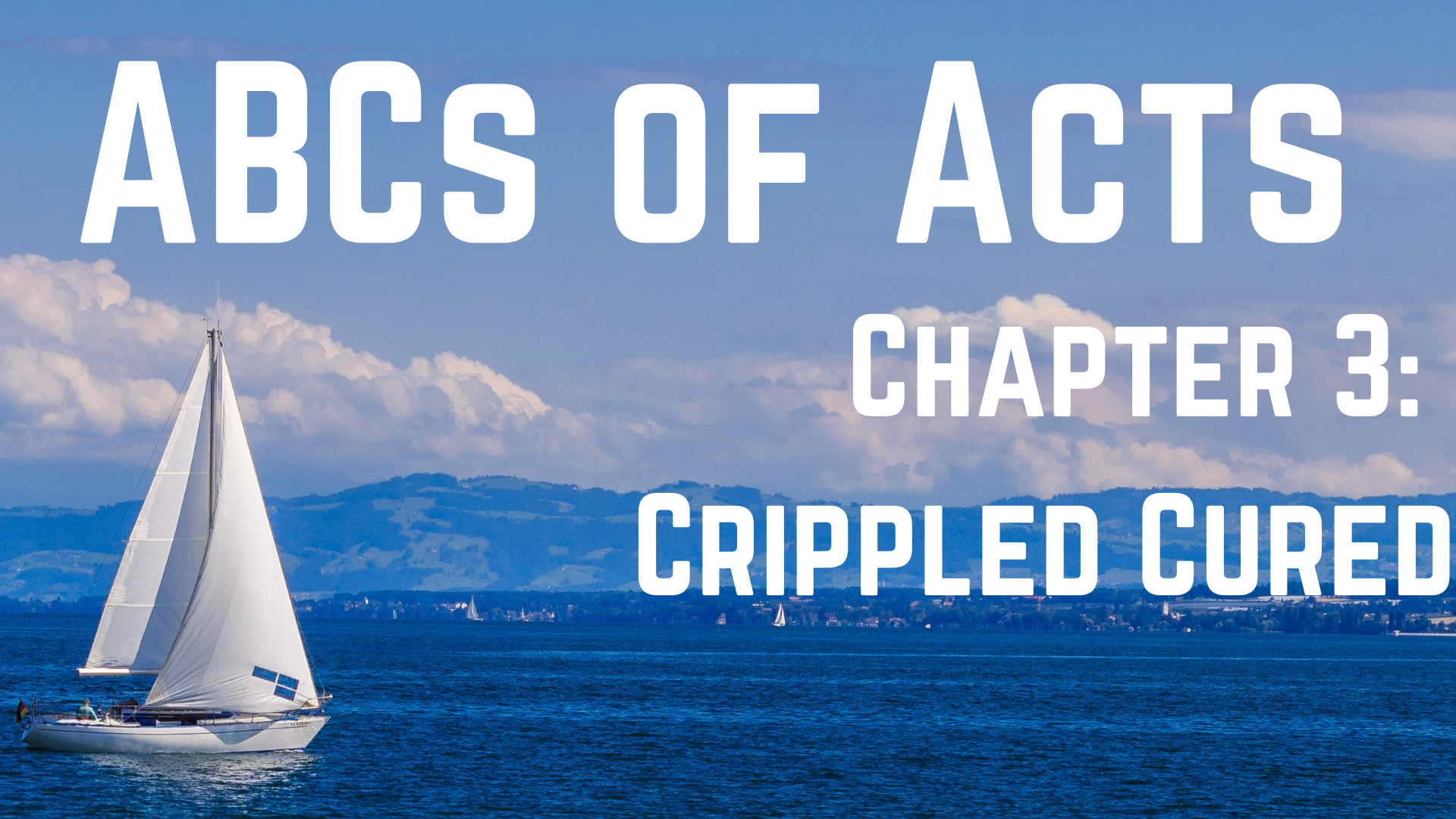 Crippled Cured
Unsure of time passage between Ch. 2 & 3
This miracle has a negative impact on the Jewish leaders.
Persecution was foretold in John 15:20
1. Healing								  1-11
1: P&J fishing partners (Lk. 5:10), followers, inner circle, prepared last Passover feast (Lk. 22:8), ran together to see empty tomb (Jn. 20:3-4), now going to Temple together.
Met daily in court of Gentiles, 5:12, 60,000ft2
9th hour = 3pm; large crowd together
1. Healing								  1-11
2: 40yo (4:22) lame man at Temple to survive, similar to man in Mk. 2:1-5, Beautiful Gate: 75ft tall, Corinthian bronze, plated in silver & gold, face East, rising sun reflect off of.
3: eagerness of receiving alms
4: most did not see beggars
5: apostles not much time to “make living”
6: great emphasis on the Name!
1. Healing								  1-11
7: only place ankles mentioned in NT (Dr. Luke’s medical diagnosis); scrawny legs had blood flow again, immediate, all could see. 
8: more than healing of flesh and bones, never had strength – no therapy needed! Praises God for newfound health!
9,10: imagine the reaction of the crowd!
1. Healing								  1-11
11: clinging, not wanting them to leave him. Portico of Solomon: trad. held part of original Temple. Peter has the audience’s full attention, and they were ready for a sermon.
2. Preaching							 12-26
Emphasis on the name; 2nd sermon goes unfinished
12: they had seen Jesus heal the sick in Jerusalem before, apostles had argued who would be greatest, Mk. 9:34, now they deflect the authority – a contrast to so many “healers” of today!
2. Preaching							 12-26
13: uses way God introduced Himself at Bush, Ex. 3:6, 15; suffering servant, Is. 53; what did God do? Glorified Him as opposed to what the leaders of the day did
14: holy: set apart; righteous: one against whom no charge can be brought
15: contrast w/ Barabbas, he took a life while Jesus gave life. The Jews murdered Jesus.
2. Preaching							 12-26
16: everything building to Name of Jesus; awkward working in GK/Eng, orig. qt.; healing came through faith in Jesus & His Name; logic: none could deny man healed; healed through Name of Jesus; therefore, Jesus must be the Messiah!
17: not to be overwhelmed by their guilt, being kind, leaders also acted in ignorance
2. Preaching							 12-26
18: can’t stay behind veil of ignorance! Reading the prophets would clear all up!
19: parallels 2:38 perfectly; wiped away, GK ancient writing could be scraped off tablets; be converted – return to God
20: for you: God did specifically for you!
21: restitution of all things: Jewish idiom, Messianic term; national hope to personal
2. Preaching							 13-26
22-23: calling attention back to Moses and following prophets; God never left His people without an inspired spokesman; take Jesus seriously or be condemned
24: summary of remaining prophets
25: hearers spiritual heirs of the prophets
26: Jews 2nd chance; first hints at Gentiles; individual emphasis; invitation should follow
Lessons:
The healing of the crippled man was immediate. There was no delay, and it did not hinge upon the faith of the sick. Lastly, the healing was irrefutable.
Peter placed great emphasis, rightly so, upon the Name/Authority of Jesus. Everything was are to do today is to be done under His authority, Mt. 28:18-20, to give glory and honor to His Name, Col. 3:17.
Today, if we desire to have our sins forgiven, we must repent and be converted. We cannot desire to be saved if we are not willing to change from our sins!
Sermon © 2023 Justin D. ReedPresentation © 2023 Justin D. Reed

Provided free through Justin Reed’s Bible ResourcesPost Office Box 292, Woodbury TN 37190thejustinreedshow.com/bibleresources

“To God be the Glory!”
353